O ESTADO CONTEMPORÂNEOcircunstancias políticas  desafios jurídicos
Profa. Nina Ranieri
TGE II - 2018
1
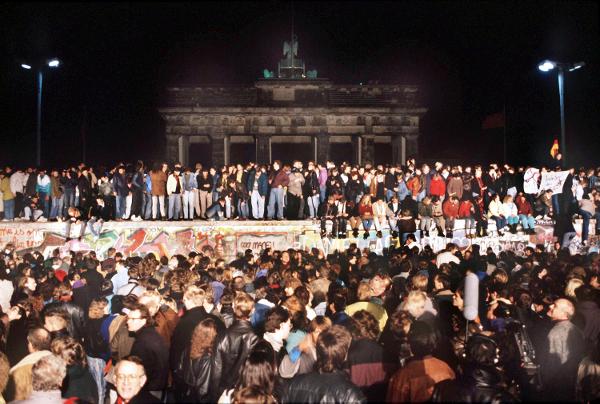 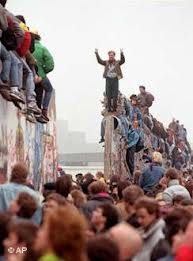 1989
1991 - 15 novos Estados
3
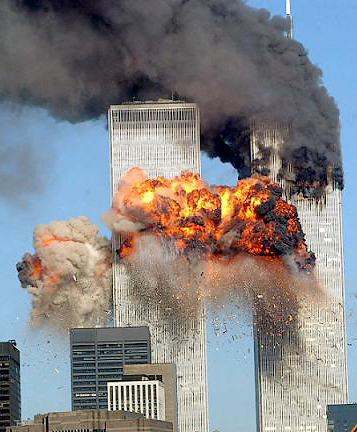 2001
4
Plano de aula
1- Contextualizando o Estado contemporâneo

2- Como e em que medida as circunstancias da contemporaneidade afetam o Estado? 

3- O Estado democrático nas primeiras décadas 
do século XXI
5
1- Contextualizando o Estado Contemporâneo
Estado Moderno – soberania, povo, território


Estado Nação – princípios da territorialidade e da nacionalidade


Estado de Direito Constitucional Democrático 
              
              personalidade jurídica 
              certeza e segurança das relações jurídicas    

              declaração de direitos
              tripartição poderes 
              
              formas de Estado
              formas de governo
6
1- Contextualizando o Estado Contemporâneo (cont)
Características 

soberania partilhada ou compartilhada: globalização, regionalização

 ampliação proteção direitos fundamentais

regras, colaboração, internacionalização proteção direitos             humanos e meio  ambiente

crise ordem econômica mundial pós IIGG e hipertrofia da dimensão financeira

da doutrina protecionista à liberalização - desde os meados na década de 80 processos de queda de barreiras e de liberalização geral do comércio exterior
7
Características
1- Soberania partilhada ou compartilhada

A) As Nações Unidas

B) O Regionalismo
8
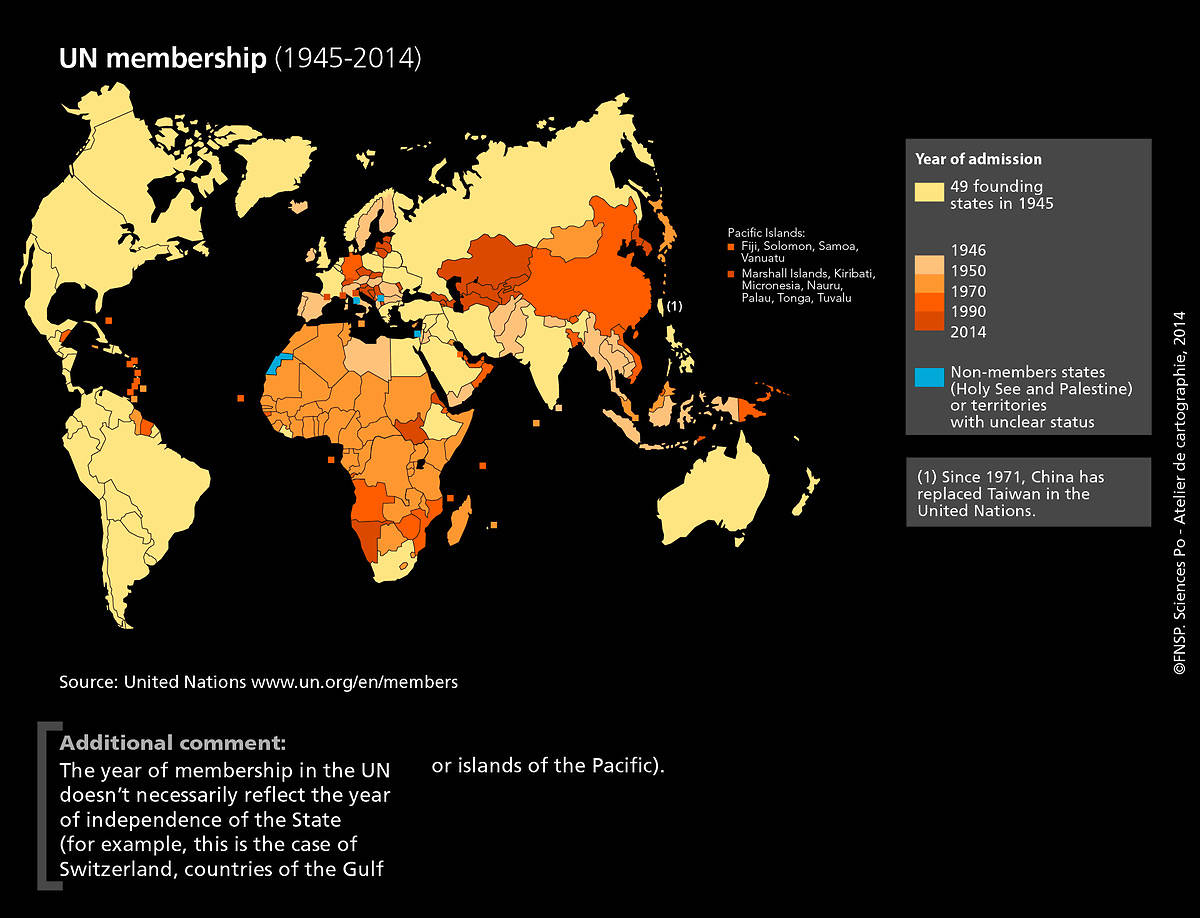 9
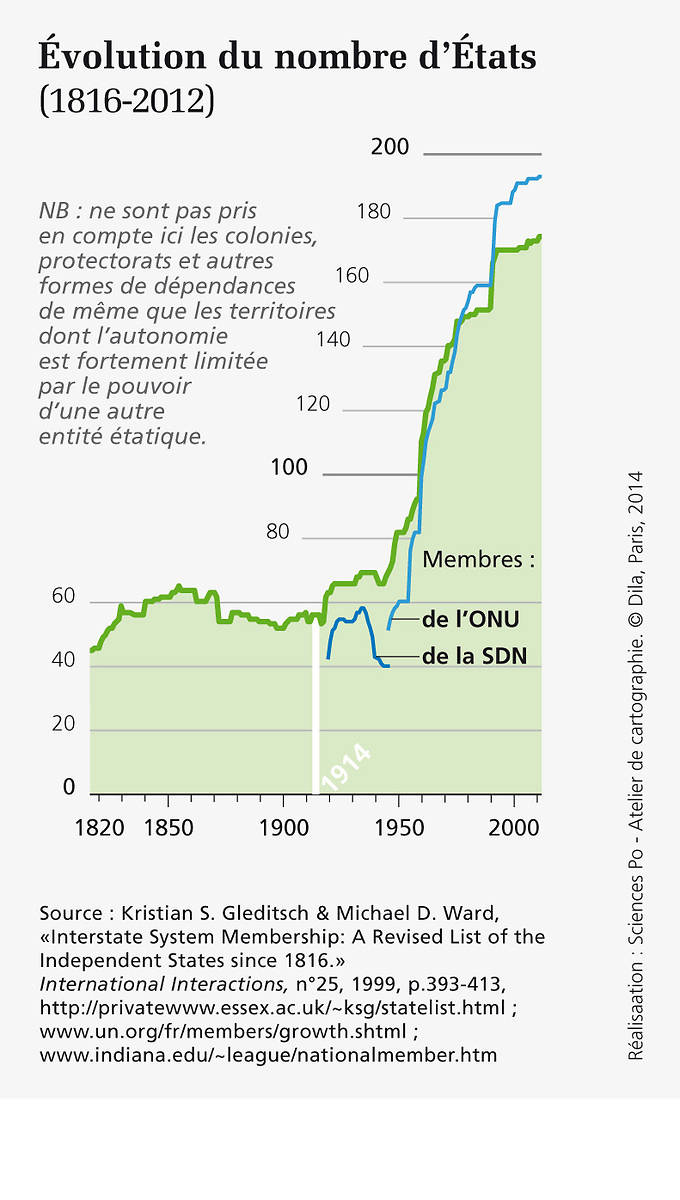 10
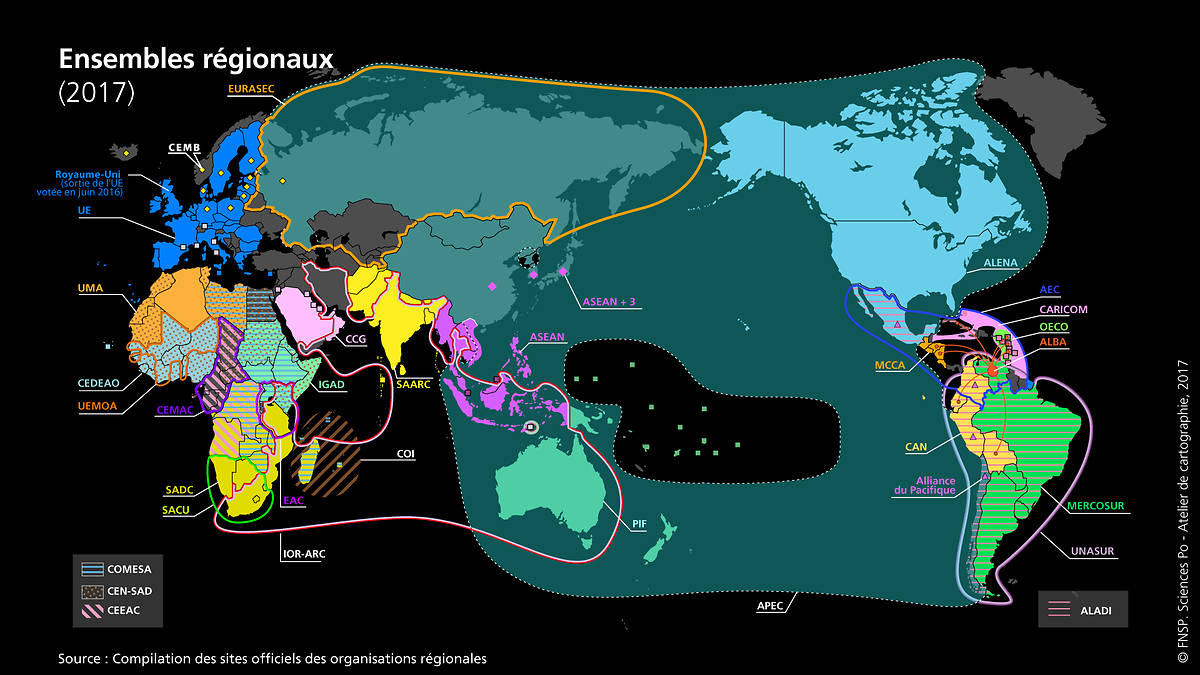 11
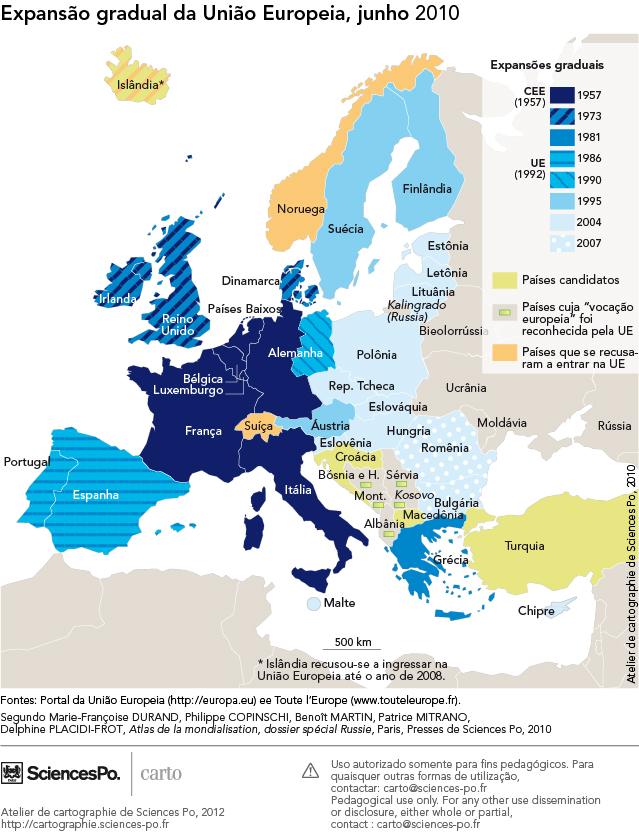 12
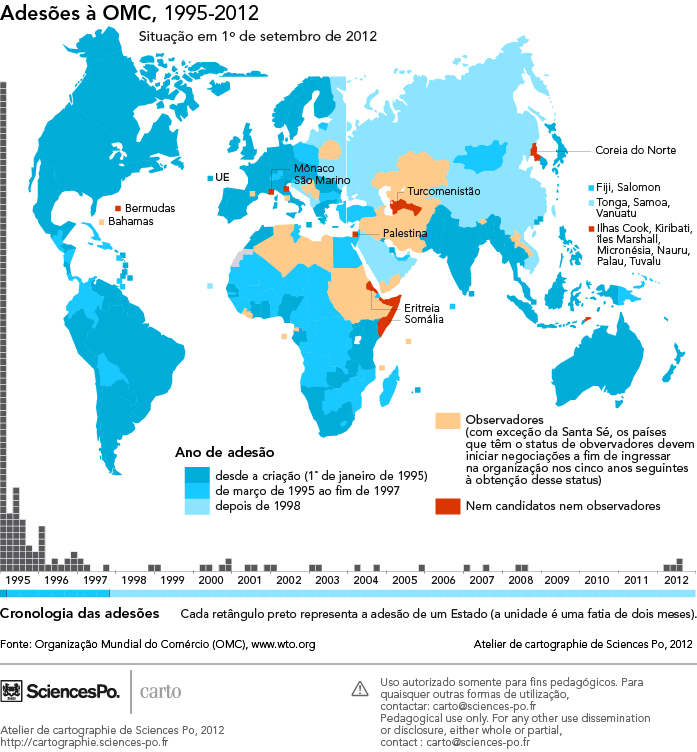 13
Características 2- Ampliação proteção dos Direitos Fundamentais
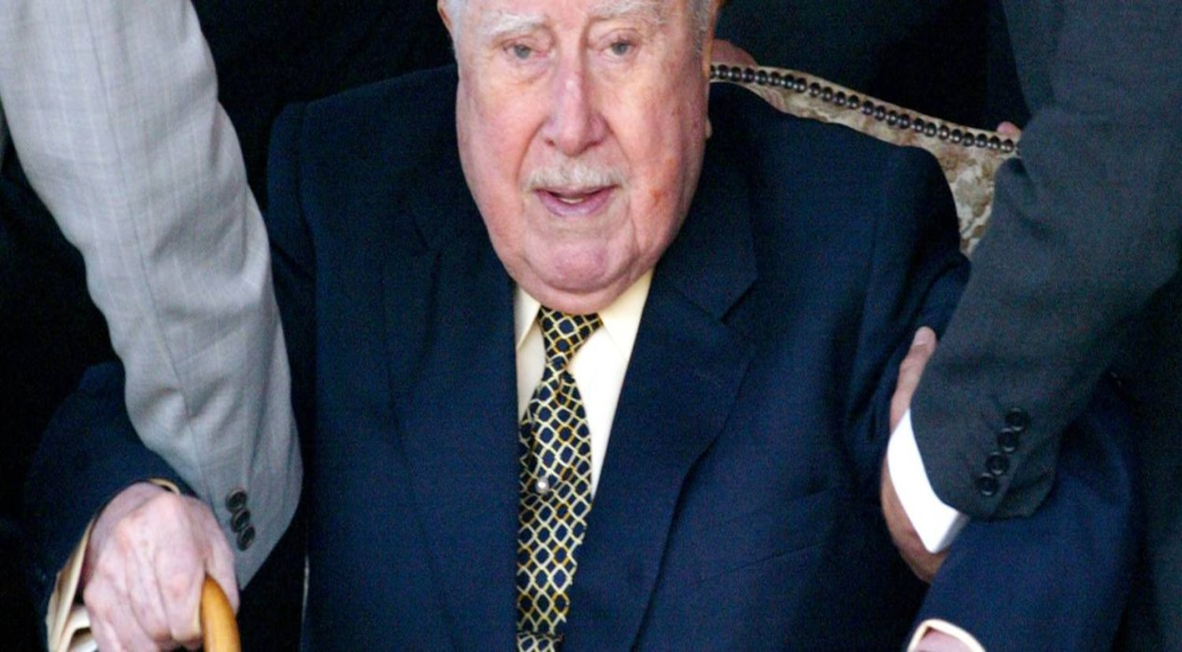 14
2- Ampliação proteção dos DFs
Caso Pinochet  (1998 / 2006)

1998 – Outubro / Dezembro 
Espanha expede mandato de prisão em razão dos crimes cometidos pela junta chilena entre 1973/1990.
Pinochet encontra-se na Inglaterra.
Câmara dos Lordes recusa imunidade.
15
2- Ampliação proteção dos DFs
Caso Pinochet  (1998 / 2006)

2006 
Família acusada de fraude fiscal
Indiciamento Caravana da Morte
Dezembro – morre sem ser julgado
16
Caso Pinochet  (1998 / 2006)
Jurisdição universal compulsória
Convenção contra a Tortura e outros Tratamentos ou Penas Cruéis, Desumanos ou Degradantes – 1984 
ratificada por cerca de 150 países, inclusive Chile, Inglaterra e Espanha.


Crime internacional – paz, segurança, bem estar da humanidade, transnacionais ou transfronteiriços com fundamento no direito interno ou direito internacional convencional
17
2- Ampliação proteção DFs
Evolução (iii)
Séc. XX (2ª Metade)
Nascimento do Direito Internacional dos Direitos Humanos
1948 - DUDHs
direitos humanos = legítimo interesse da comunidade internacional
desenvolvimento de normas, instituições e procedimentos
18
2- Ampliação proteção DFs
Evolução (iii)
Séc. XX (2ª Metade)

1998 – Caso Pinochet 

2002 -  Corte Penal Internacional (Roma, 1998),           julga indivíduos.  122 países
19
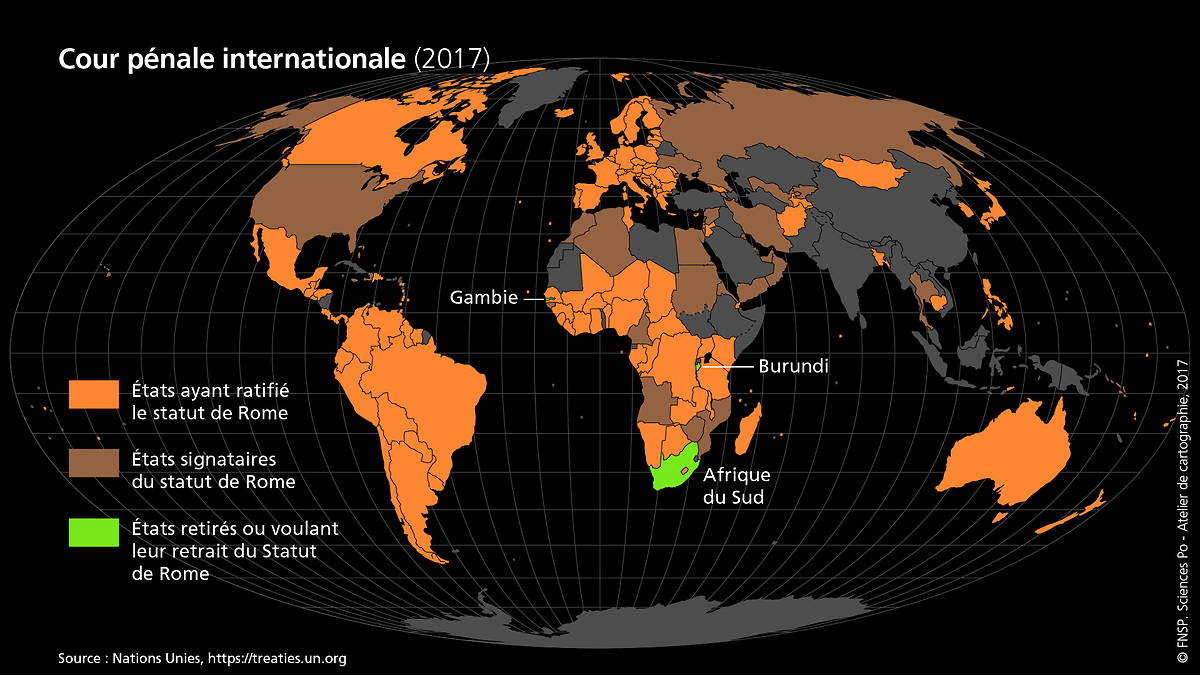 20
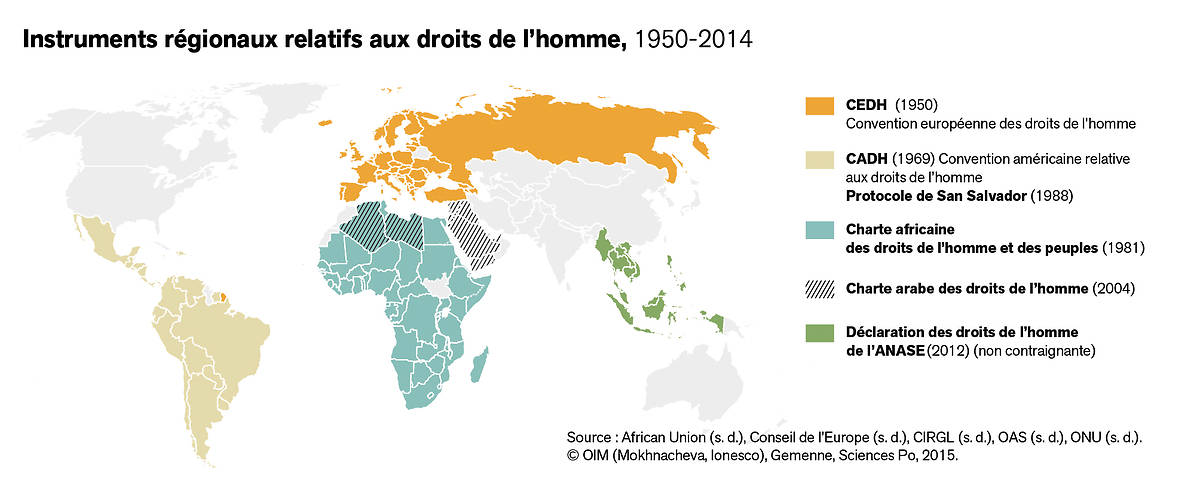 21
Ampliação proteção DFs
Sistemas em evolução
alterações recentes no sistema global (ONU)
fortalecimento dos mecanismos de petição individual

Aumento da participação do Brasil nos sistema internacionais
assinatura e ratificação dos principais instrumentos
incorporação vs. constitucionalização do direito internacional

Impactos para o Estado
Flexibilização da noção de soberania
Indivíduo e ONGs alçados a condição de sujeito internacional
22
1- Contextualizando o Estado contemporâneo (cont) 1.3- O Estado do início séc. XXI (cont)
Características

Estrutura complexa
Internacionalização acentuada 
Globalização acentuada 
Fragmentação decisória
Perda de autoridade

Soberania -  relativizada 

Povo -  ampliação noção de cidadania 

Território – porosidade das fronteiras

Finalidade – internacionalizada
23
2- Como e em que medida as circunstancias da contemporaneidade afetam o Estado?
2.1- Soberania -  relativizada


2.1.1 - Poder e soberania   /    Quem tem poder?

2.1.2- O Estado impotente 

2.1.3 – Constitucionalismo global
24
2- Como e em que medida as circunstancias da contemporaneidade afetam o Estado?
2.1.1 - Poder e soberania   /    Quem tem poder? 

Séc. XIX – o príncipe e seus assistentes: exército, diplomatas
Séc. XX – o povo, a nação
Séc. XXI - ?


Novas formas de poder: atores do espaço mundial
                                          redes fundamentalistas, redes terroristas,
                                          redes de narcotráfico, paraísos fiscais....

Novos recursos de poder: ciência e tecnologia, informação
25
2- Como e em que medida as circunstancias da contemporaneidade afetam o Estado?
Atores do espaço mundial


Estado + novos sujeitos de Direito Internacional Público e Privado:

Organizações internacionais diversos tipos
Povos
Minorias étnicas
Movimentos de libertação
Empresas transnacionais
Comunidades locais e regionais


Novos níveis de governança
26
Níveis de Governança
27
Estatal X global
28
Estatal X Global
29
2- Como e em que medida as circunstancias da contemporaneidade afetam o Estado?
Problemas

O aumento dos produtores do direito

                            distribuição de competências na ordem internacional?
                            quais os objetivos e as tarefas da ordem internacional?                           
                            o que fica para os Estados?
                            quais os fundamentos do direito ?
30
2- Como e em que medida as circunstancias da contemporaneidade afetam o Estado?
2.1.2 - O Estado impotente:

a regressão da potencia militar
a dependência de recursos tecnológicos e econômicos
a incapacidade de se adaptar às formas contemporâneas de violência 
a aparição de líderes com capacidade de enfrentar os mais fortes e obrigar o poderoso a compor
a oposição entre soberania e governança 


O novo significado da guerra....
custos humanos e econômicos 
terrorismo
conflitos intraestatais étnicos, religiosos, de identidade
31
2- Como e em que medida as circunstancias da contemporaneidade afetam o Estado?
2.1.3 – Constitucionalismo global 
 novo Estado de DIREITO?


Ampliação da proteção dos direitos fundamentais por normas internacionais
A criação do Tribunal Penal Internacional  (Tratado de Roma, 1998) 



Crise dogmática do Direito Público 
Princípios liberais não sustentam a ordem econômica e social
Separação poderes como limites, não como divisão funções
Soberania compartilhada ou partilhada
Internacionalização DFs
Monismo jurídico
Segurança e estabilidade do direito?
32
2- Como e em que medida as circunstancias da contemporaneidade afetam o Estado?
2.2- Povo

A cidadania cosmopolita 
Intervenções humanitárias
As imigrações  



2.3- Território: o espaço mundial  

A porosidade das fronteiras / migrações
Desenvolvimento populacional
Expansão da globalização
Tecnologias comunicação e informação
A perda da centralidade do território
33
Intervenção Humanitária
A tutela de DHs exorbita o âmbito territorial interno de um Estado


Responsabilidade de proteger – R2P
Novo conceito de soberania estatal: 
proteger a sua população do genocídio, crimes de guerra, limpeza étnica e todos os crimes contra a humanidade 
exige que a comunidade internacional intervenha caso essa obrigação não seja cumprida
34
Intervenção Humanitária
Líbia – março 2011 

França, Canadá, Reino Unido, EUA atacam; OTAN assume responsabilidade pelo estabelecimento de zona de exclusão aérea, embargo de armas e proteção de civis
Resolução CS 1973 (março de 2011): uso de força militar contra as autoridades legítimas de um Estado membro da ONU para proteção de pessoas
Aplicação da R2P
35
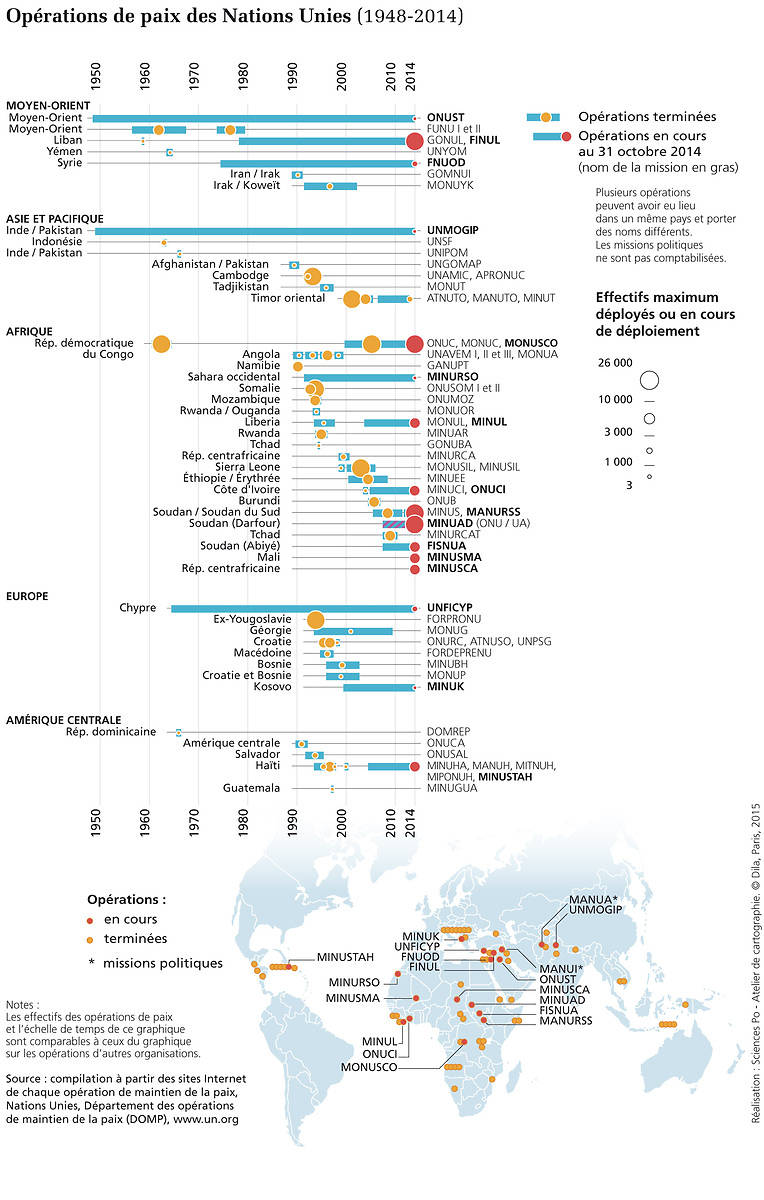 36
Migrações
Processos voluntários de relocação geográfica, permanente ou temporária 
Implica a saída de um Estado e a entrada em outro, condicionada à soberania deste último
37
Migrações
DUDH - Artigo XIII
1. Todo ser humano tem direito à liberdade
de locomoção e residência dentro das
fronteiras de cada Estado.
2. Todo ser humano tem o direito de deixar
qualquer país, inclusive o próprio, e a este
regressar.
38
DUDH
Artigo XIV
1. Todo ser humano, vítima de perseguição,
tem o direito de procurar e de gozar asilo
em outros países.

Refugiados - pessoas que estão fora de seus países de origem por fundados temores de perseguição, conflito, violência ou outras circunstâncias que perturbam seriamente a ordem pública e que, como resultado, necessitam de proteção internacional.  A recusa de proteção é fatal.  Medida apolítica. 
Proteção Internacional do Refugiado / ACNUR 
Convenção da ONU 1951 e seu Protocolo de 1967
39
DUDH
Artigo XXII
Todo ser humano, como membro da  sociedade, tem direito à segurança social, à realização pelo esforço nacional, pela cooperação internacional e de acordo com a organização e recursos de cada Estado, dos direitos econômicos, sociais e culturais indispensáveis à sua dignidade e ao livre desenvolvimento da sua personalidade.
40
DUDH
Artigo XXVIII
Todo ser humano tem direito a uma ordem
social e internacional em que os direitos e
liberdades estabelecidos na presente
Declaração possam ser plenamente
realizados.
41
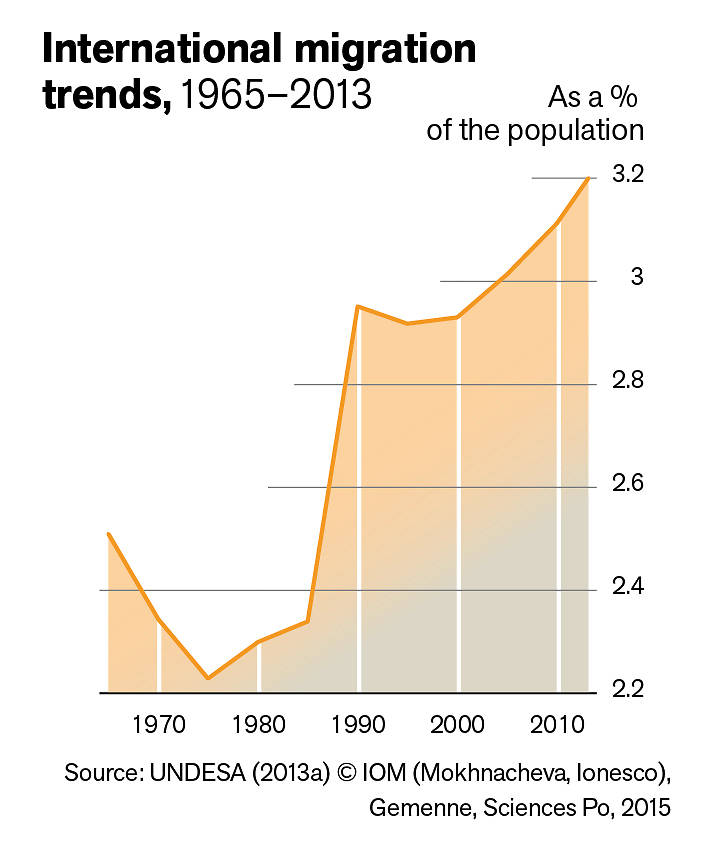 42
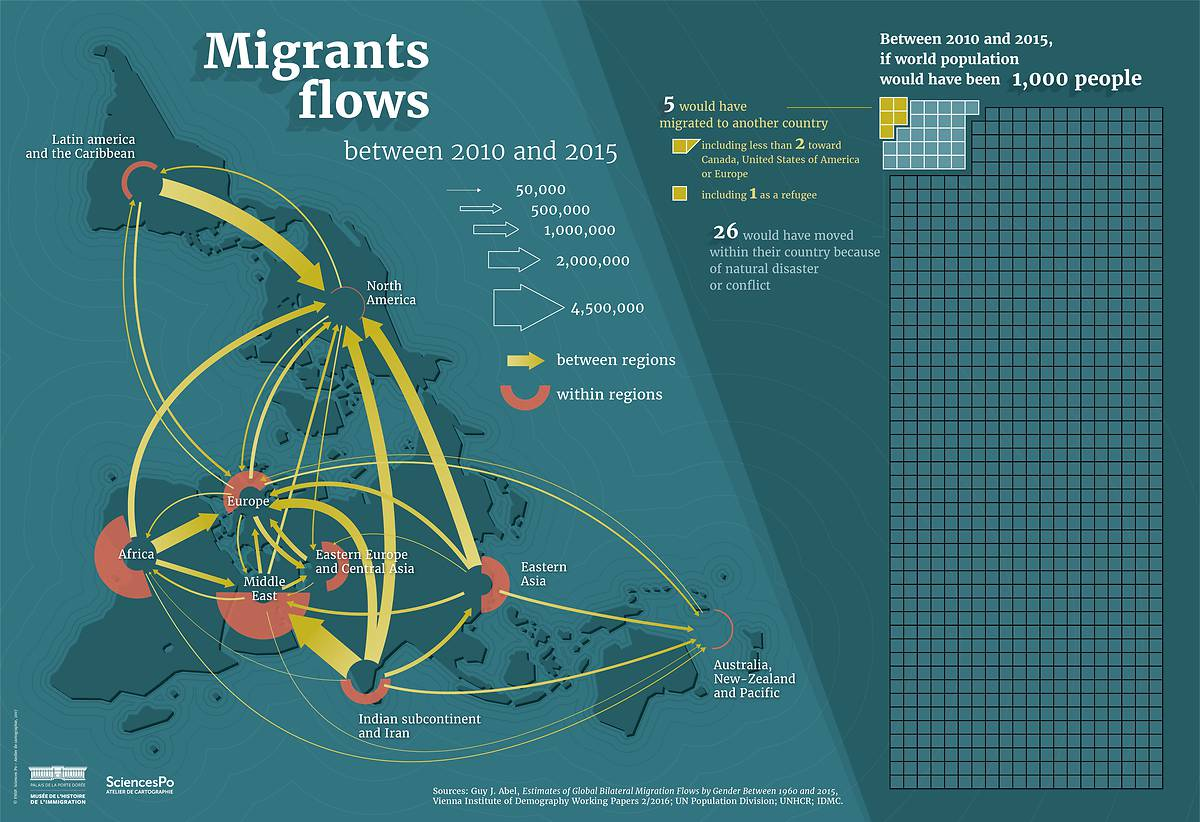 43
A crescente crise das migrações
Como os problemas do genocídio, do meio ambiente, da proliferação nuclear, a crise das migrações só poderá ser enfrentada por meio de medidas e instrumentos que ultrapassem as políticas e o monopólio dos Estados nacionais.

É necessária uma visão universal, como a dos direitos humanos, ou global, como a do interesse coletivo do planeta.
44
2- Como e em que medida as circunstancias da contemporaneidade afetam o Estado?
2.4- Finalidade 

Internacionalizada – a Carta da ONU


Garantia da democracia – art. 31 da DUDHs
                                             arts. 25 e 26 - PIDCPs   


Exigências de cooperação social, nacional e internacional


 Os Estados falhos
45
2- Como e em que medida as circunstancias da contemporaneidade afetam o Estado?
Crise de governabilidade 

Crise do Estado providencia

Crise de autoridade perante o mercado
crise
46
Conclusões
Um novo tipo de Estado?

Responsabilidade comum e constitucionalismo global

Constitucionalismo global e cidadania global

Novos arranjos?

Relação entre território e soberania: em princípio, rompido desde que a autoridade pode ser exercida em várias esferas e vários níveis

Cidadania: exercida em vários níveis
47